Цикл лабораторных работ Connected MCUМодуль 10: Параллелизм: расширенные возможности
Александр Г. Дин Факультет Электротехники и Компьютерной Инженерии
Университет штата Северная Каролина1/26/2016, Версия 1.2
Обзор Модуля
Введение
Концепция вытесняющей многозадачности
Понятие об операционных системах реального времени и FreeRTOS
Понятие задача (с демонстрациями)





Обзор построения многозадачной системы
Запуск задач
Синхронизация с другими задачами (с демонстрациями)
Передача сообщений
Совместное использование данных и ресурсов: безопасность
Использование прерываний в FreeRTOS
Задание лабораторной работы
Раздел 1:Введение
Обзор диспетчеризации: Поочередное включение светодиодов
Светодиоды 1-4
Проблемы
BTN2
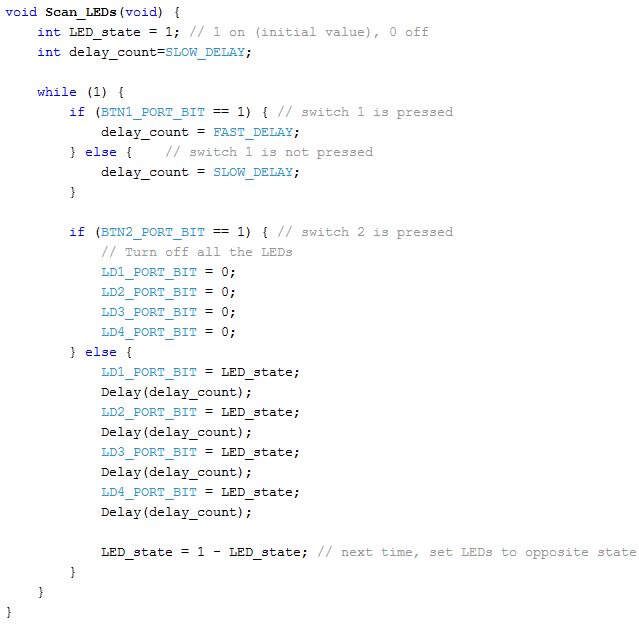 Некоторые нажатия кнопок пропускаются:
Необходимо обработать все нажатия
Между нажатие кнопки и откликом программы (изменением светодиодов) может пройти много времени:
Нужно уменьшить задержку
Процессорное время попусту расходуется при вызове функции Delay (она определяет скорость переключения светодиодов):
Нужно позволить другим задачам выполняться в это время
Опрос кнопки BTN2
…
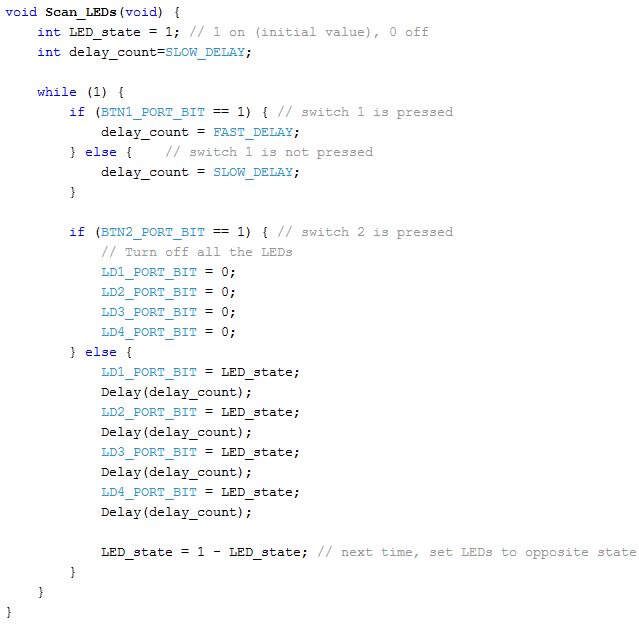 Ничего не происходит!
Включение свето-диодов по очереди
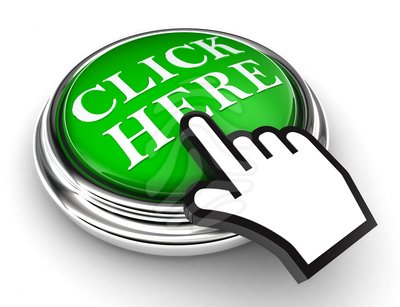 Ничего не происходит!
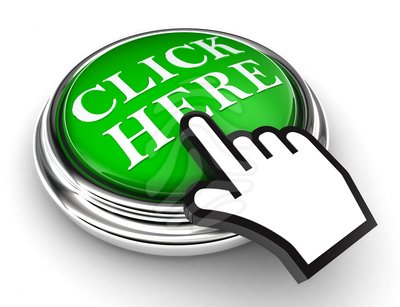 В конце концов светодиоды включились
Задачи, выполняемые до конца
Scan_LEDs_with_Tasks
TASK_Scan_LEDs_Once
ожидание
ожидание
ожидание
ожидание
ожидание
ожидание
ожидание
ожидание
ожидание
ожидание
ожидание
ожидание
ожидание
ожидание
ожидание
ожидание
TASK_Read_Switches
Возможна большая задержка между нажатием кнопки и откликом светодиодов
Процессорное время теряется на ожидание в состоянии занятости
Каждая задача выполняется до завершения, а затем управление возвращается диспетчеру
Максимальная задержка от нажатия до реакции светодиодов слишком большая!
Система не очень производительная
Программа поочередного включения светодиодов для осуществления задержек использует ожидание в состоянии занятости 
Неэффективно, в это время процессор мог бы выполнять полезную работу
Задачи, выполняемые до конца: использование конечного автомата
Scan_LEDs_with_Tasks
TASK_Scan_LEDs_Once_FSM
1
2
3
4
1
2
3
4
1
2
3
4
1
2
3
4
ожидание
1
ожидание
ожидание
ожидание
ожидание
ожидание
ожидание
ожидание
ожидание
ожидание
ожидание
ожидание
ожидание
ожидание
ожидание
ожидание
ожидание
TASK_Read_Switches
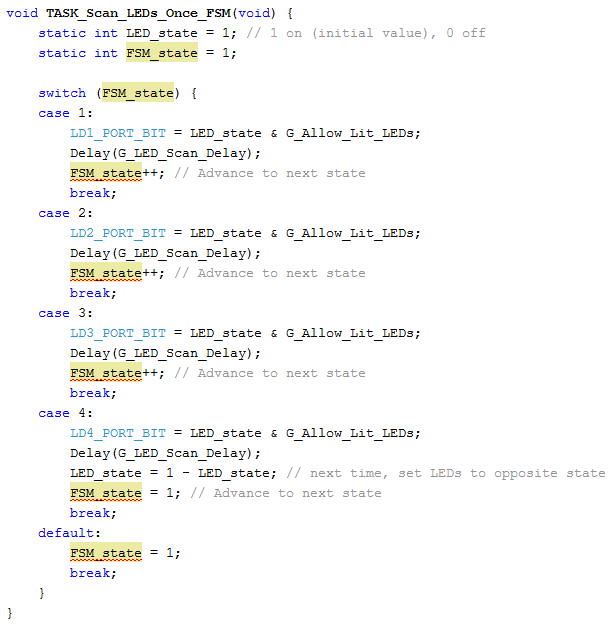 Меньшая задержка
Программа разбивается на состояния, при вызове задачи выполняется одно из них
Максимальная задержка от нажатия до реакции светодиодов сейчас намного меньшая!
Время все еще расходуется попусту на ожидание в состоянии занятости
Задачи, выполняемые до конца: использование процедуры обработки прерывания (ISR) кнопки
Scan_LEDs_with_Tasks
TASK_Scan_LEDs_Once
ожидание
ожидание
ожидание
ожидание
ожидание
ожидание
ожидание
ожидание
ожидание
ожидание
ожидание
ожидание
ожидание
ожидание
ожидание
ожидание
ISR_Switch_Changed
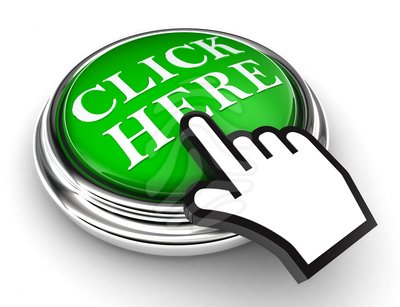 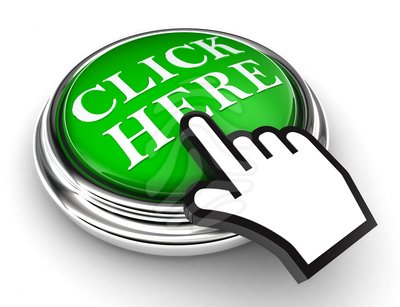 Максимальная задержка от нажатия кнопки до реакции светодиодов слишком малая, чтобы ее заметить
Нажатие
Отпускание
Прерывание показывает, что кнопка была или нажата или отпущена
Заставляет процессор обработать событие: выполнить процедуру обработки прерывания (ISR)
После завершения процедуры обработки прерывания процессор возвращается к выполнению прерванного кода
Максимальная задержка от нажатия до его обнаружения очень мала
Время все еще расходуется попусту на задержку: ожидание в состоянии занятости
Процедуры обработки прерываний: нажатие кнопки и конечный автомат таймера
Scan_LEDs_with_Tasks
ISR_Timer_2_Scan_LED_FSM
1
2
3
4
1
2
3
4
1
2
3
4
1
2
3
4
1
ISR_Switch_Changed
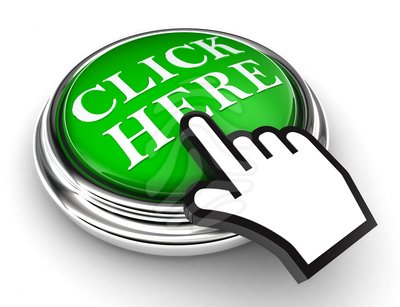 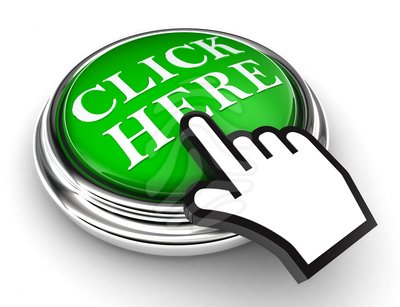 Нажатие
Отпускание
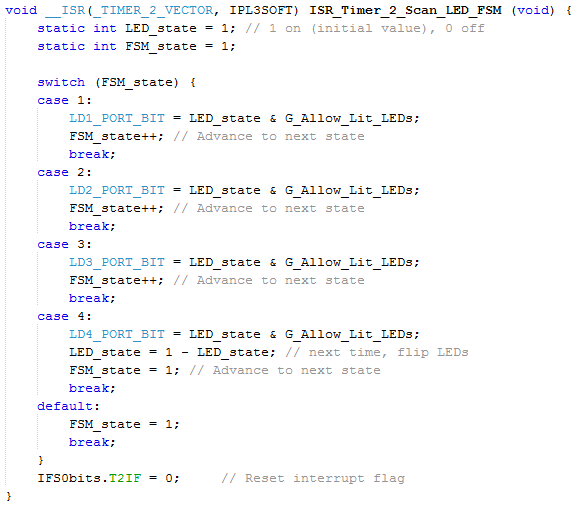 Нет потерь времени в функции задержки
Таймер генерирует периодические прерывания
Процедура обработки прерывания таймера запускает конечный автомат переключения светодиодов
Немедленное обнаружение изменения состояния кнопки
Изменение состояния кнопки генерирует прерывание
Вытесняемые задачи
Задачи НЕ выполняются до конца!
ScanLEDsTask
PollSwitchesTask
Диспетчер может вытеснять задачи
Меньшее время отклика
Если задача с высоким приоритетом должна быть выполнена, не нужно ожидать завершения выполнения текущей задачи
Большая эффективность (меньше теряется времени)
Когда задача ожидает чего-либо, процессор может легко переключиться на другую задачу и выполнить полезную работу (а не ожидать в состоянии занятости)
Задачи ведут себя подобно конечным автоматам, но без необходимости перерабатывать код, упрощается структура программного обеспечения 
Лучший контроль временных характеристик
Если нужно уменьшить время отклика, то повышение эффективности переключения задач позволяет поднять частоты задач
Также есть другие преимущества
Для дальнейшего повышения эффективности можно использовать прерывания для замены задач (например опроса выключателей)
Процедуры обработки прерывания (ISR) и задачи могут запускать другие задачи
Раздел 2:Концепция вытесняющей многозадачности
Состояния задачи
Задача может быть в одном из трех состояний
Выполняется (Running)
Выполняется на процессоре
Готова (Ready)
Готова к выполнению, но процессор выполняет другой код
Возможно была вытеснена
Заблокирована (Blocked)
Ожидает наступления события или окончания задержки
Выпол-няется
Готова
Забло-кирована
Диспетчер изменяет состояние задач
Все задачи в состоянии готовности
Диспетчер выбирает задачу с наивысшим приоритетом и запускает ее выполнение на процессоре
Делается это в каждой точке диспетчеризации (сигнал таймера, вызов операционной системы, процедура обработки прерывания и т.д)
Если готовых задача нет, то запускается задача простоя
Если приоритет готовой задачи X выше приоритета выполняемой задачи Y, задача Y переводится в состояние готовности и вместо нее начинает выполняться задача X
Задача X вытесняет Y
Выполняемая задача может вызвать функцию, которая заблокирует ее (например, ожидание события)
Диспетчер переводит такую задачу в заблокированное состояние, затем запускает выполнение готовой задачи с наивысшим приоритетом (2)
Когда происходит разблокирующее событие, диспетчер переводит задачу из заблокированного состояния в состояние готовности
2. Наивысший приоритет 
Готовая задача
1. Старт
Выпол-няется
Готова
3. Вытесненная задача
Забло-кирована
4. Задача вызывает блокирующую функцию
5. Происходит разблокирующее событие
Пример выполнения программы с вытеснением
ScanLEDsTask
PollSwitchesTask
PollSwitchesTask выполняется после окончания Delay2
Когда задержка Delay1 оканчивается, диспетчер обнаруживает, что ScanLEDsTask имеет приоритет больший, чем SwitchesTask, и меняет их местами

Когда ScanLEDsTask блокируется (ожидает Delay1), диспетчер возобновляет выполнение PollSwitchesTask
PollSwitchesTask выполняется до блокировки (ожидания Delay2)
Как можно реализовать вытеснение?
Сначала рассмотрим выполнение программы на процессоре
Вспомните:
Компилятор превращает исходный код C в ассемблерный код 
Ассемблерный код загружает данные из памяти в регистры и обрабатывает их
→  Использует и память и регистры процессора
Чуть-чуть подробностей:
Процессор CPU имеет 32 регистра общего назначения, каждый из 32 бит
Регистр 0 всегда содержит 0
→ Выполняемый код имеет некоторую информацию о состоянии выполнения (она называется контекстом) 
В памяти
В регистрах процессора
Исходный код на языке C
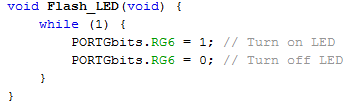 Память
Код на языке ассемблер
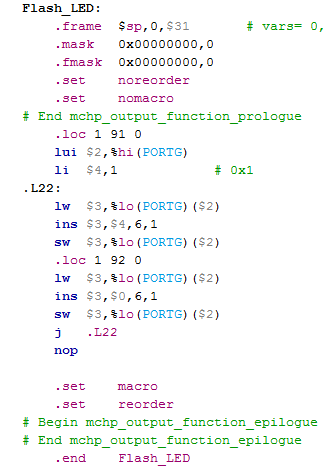 Регистры процессора
Переключение контекста задачи
Память
Регистры процессора
Что нужно сохранить при переходе процессора 
от выполнения задачи A к выполнению задачи B?
Не нужно сохранять значения в памяти
Задачи A и B используют разные ячейки памяти, 
поэтому задача B не изменит данные задачи A
Нужно сохранить значения регистров процессор 
Задачи A и B используют одни и те же регистры процессора, т.е. задача B изменит их
Переключение контекста
Остановить задачу A
Сохранить контекст задачи A
Скопировать значения регистров процессора в память (TCB, Task Control Block, Блок управления задачей A’)
Это включает значение счетчика команд (PC, адрес команды, которая будет выполнена следующей)
Восстановить контекст задачи B
Скопировать значения из TCB задачи B в регистры процессора 
Это включает значение счетчика команд (PC, адрес команды, которая будет выполнена следующей)
Возобновить задачу B
TCB 
Задачи A
TCB 
Задачи B
Данные 
задачи A
Выполнение задачи A
Данные 
задачи B
Выполнение задачи B
Раздел 3:Понятие об операционных системах реального времени
Преимущества операционных систем реального времени (RTOS)
Зачем использовать RTOS?
Уменьшает время отклика системы (при этом не заставляет программиста постоянно изменять структуру кода или изобретать колесо)
Позволяет разработчику легко управлять временем отклика срочной обработки путем присвоения ей соответствующего приоритета
Смягчение требований к времени отклика уменьшает требования к скорости процессора и памяти и, соответственно, снижает стоимость
Зачем еще использовать RTOS?
Повышает модульность программного обеспечения
Изолирование задач повышает надежность программного обеспечения
Упрощает поддержку и обновление
Выигрыш от встроенных сервисов RTOS
Коммуникации между процессами и синхронизация (безопасное совместное использование данных)
Контроль за временными характеристиками
Абстракции ввода/вывода
Управление памятью
Файловая система
GUI (графический интерфейс пользователя)
Поддержка сети
Чем RTOS отличается от обычной операционной системы?
В RTOS легче определить наибольшее время отклика системы. Все обработки в RTOS имеют жестко ограниченные максимальные времена выполнения
Обзор FreeRTOS
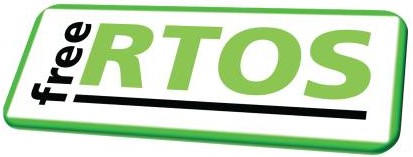 www.freertos.org
Функции
Вытесняющий диспетчер реального времени
Открытый исходный код
Гибкая и конфигурируемая
Малое потребление памяти
Переносимая, работает на микроконтроллерах с разной архитектурой
Загрузка
Скачать архив с http://www.freertos.org/a00104.html
Для сборки демонстрационных программ и выполнения лабораторных работ устанавливается на ПК
Он-лайн документация 
Руководство по началу работы: http://www.freertos.org/FreeRTOS-quick-start-guide.html 
Подробная информация: www.freertos.org/RTOS.html 
Делали о переносе на PIC32MZ: http://www.freertos.org/PIC32MZ_RTOS_MIPS_M14K.html
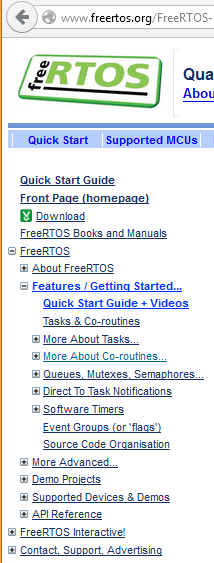 Информация о проекте MPLAB X IDE
Lab10…
Demo10…
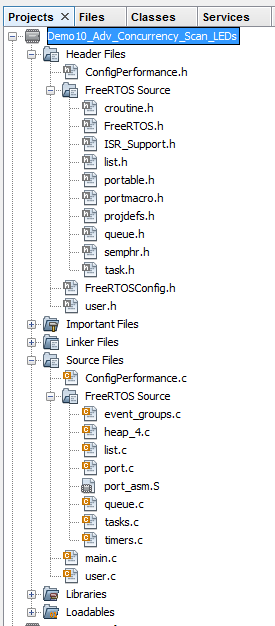 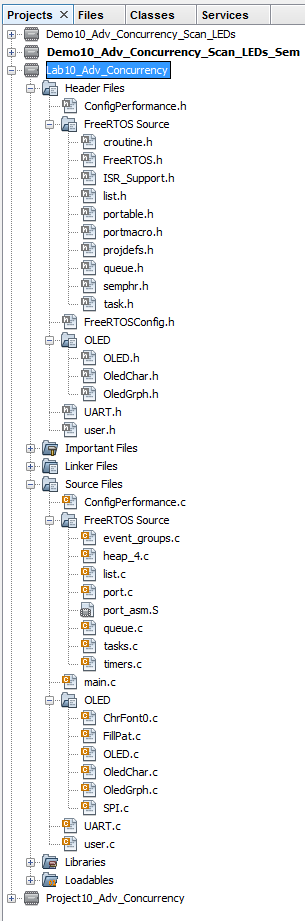 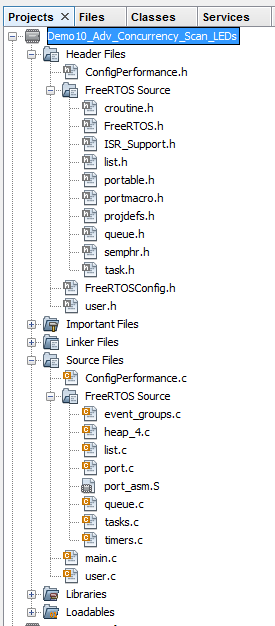 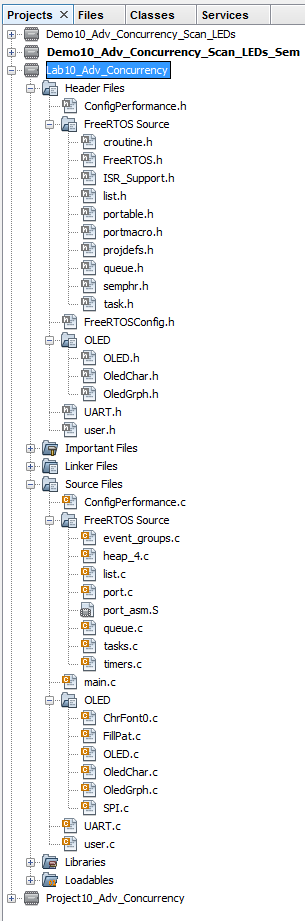 Чтобы собрать приложение нужно скомпилировать исходные коды RTOS 
В проекте нужно указать расположение файлов исходных кодов RTOS 
Для избегания дублирования исходных кодов RTOS, во всех проектах указываются относительные пути к одним и тем же файлам исходных кодов RTOS
../../../Source/, ../../../Source/Include, и т.д.
Структура каталогов проектов с FreeRTOS
Путь, по отношению к файлам проекта ../../../Source
Ваш код должен находиться тут  Архив Module10_Adv_ Concurrency_Code.zip нужно разархивировать в каталог PIC32MZ_MPLAB
Процессоронезависимый исходный код FreeRTOS
Процессорозависимый исходный код FreeRTOS
Конфигурация FreeRTOS
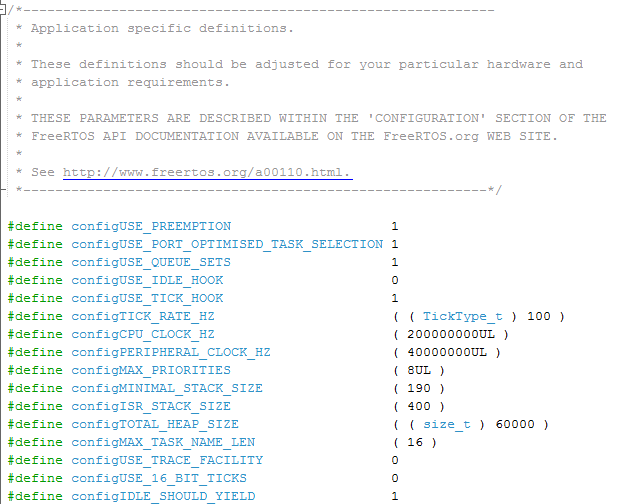 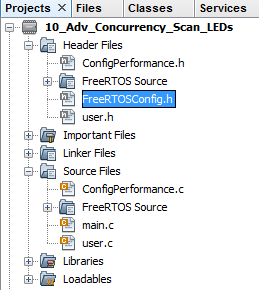 Можно сконфигурировать для вашего приложения путем изменения величин в FreeRTOSConfig.h
Такт диспетчера
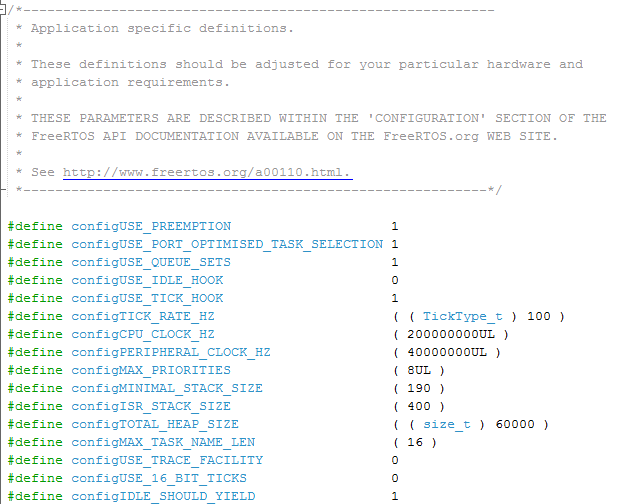 Диспетчер задач контролирует время используя свой тактовый таймер
Используется для задержек, перерывов и т.д.
Тактовая частота устанавливается configTICK_RATE_HZ


Насколько быстро?
Частота 100 Гц походит для большинства приложений
Более высокие частоты повышают точность измерения времени, но увеличивают накладные расходы. Если требуется большая точность, следует использовать аппаратный таймер
Приоритет задачи
Диспетчер запускает готовую к выполнению задачу с наивысшим приоритетом 
Меньшее число = низкий приоритет
Если готовые к выполнению пользовательские задачи отсутствуют, диспетчер запускает задачу простоя
Создана автоматически, помещается в состояние готовности
Бесконечный цикл
Количество уровней приоритета можно установить в FreeRTOSConfig.h
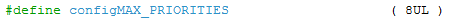 Раздел 4: Понятие задачи
Структура задачи
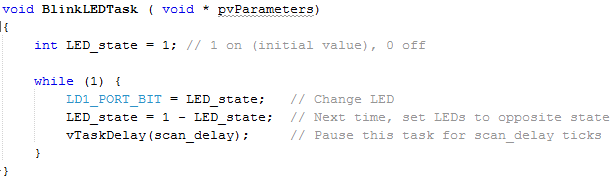 Задача является функцией языка C 
Пустой (void) аргумент-указатель, возвращает пустое значение
Тело функция содержит бесконечный цикл
Возврат из функции не должен происходить (исключая задачу, которая никогда не будет выполняться опять)
Цикл должен освобождать процессор, чтобы позволить выполнение задач с более низким приоритетом




Освобождение процессора
Вызвать функцию диспетчера: например, подождать некоторое время (vTaskDelay), освободить процессор, дождаться сообщения
Диспетчер приостанавливает выполнение задачи
Пока эта задача приостановлена, диспетчер запускает другие задачи
Со временем, когда происходит событие этой задачи (например, проходит задержка), диспетчер отмечает задачу как готовую 
Когда эта задача имеет наивысший приоритет среди готовых, ее выполнение возобновляется после вызова функции диспетчера (vTaskDelay)
Создание задачи и ее запуск
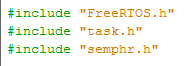 Включить заголовочные файлы “FreeRTOS.h” и“task.h”
Сконфигурировать аппаратное обеспечение и периферийные устройства
Вызвать xTaskCreate() для создания каждой задачи
Параметры: имя задачи и уровень приоритета
Запустить в работу диспетчер
Из этой функции не должно быть возврата (если нет ошибок диспетчеризации)
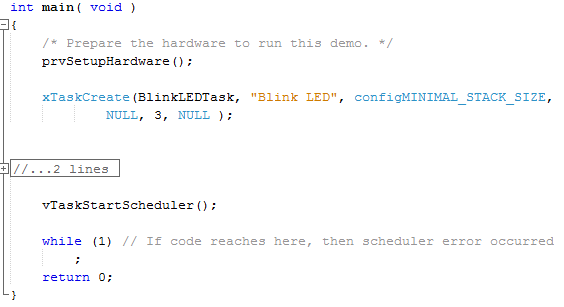 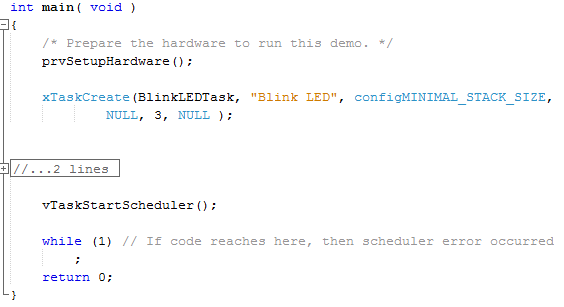 Поочередное включение светодиодов: задачи в FreeRTOS
ScanLEDsTask
PollSwitchesTask
Используются две задачи, которые периодически запускаются
Опрос кнопок
Включение светодиодов по очереди
Задачи взаимодействуют с помощью глобальных переменных
blanking
scan_delay
Для задержки задачи до следующего запуска используется vTaskDelay
В задаче опроса кнопок задержка определяет насколько часто будут опрашиваться кнопки
Для уменьшения задержки реакции светодиодов, можно уменьшить период
Опрос кнопок
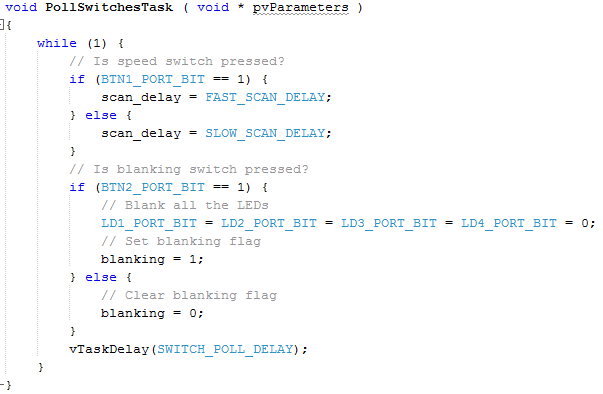 Бесконечный цикл
Проверка кнопки скорости
Устанавливает переменную scan_delay
Проверка кнопки выключения
Устанавливает переменную blanking
Возможно выключить светодиоды незамедлительно
Запрос к диспетчеру: задержка выполнения этой задачи 
Задержка определяется тактом диспетчера SWITCH_POLL_DELAY
Освобождает процессор для других задач
Включение светодиодов по очереди
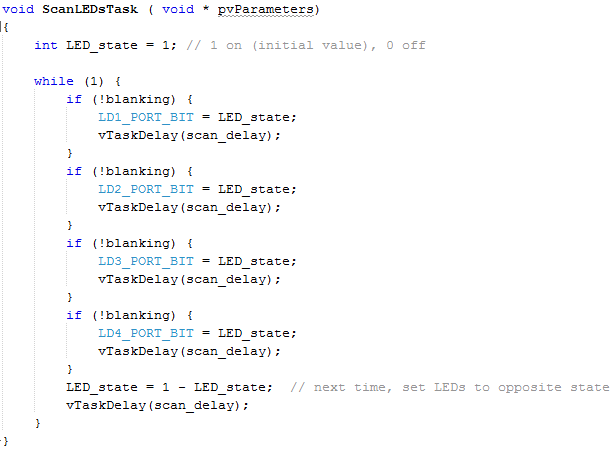 Бесконечный цикл
Для каждого светодиода
Если светодиод не выключен
Изменить состояние светодиода
Запрос к диспетчеру: задержка выполнения этой задачи
В следующий раз инвертировать состояние светодиодов
Запрос к диспетчеру: задержка выполнения этой задачи
Это нужно делать, т.к. этот код освобождает процессор, если светодиоды выключены
Фукнция Main
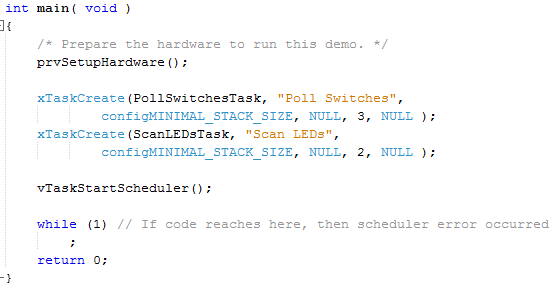 Сконфигурировать аппаратное обеспечение и периферийные устройства
Создать задачи
Запустить диспетчер
Демонстрационная программа
Проект Demo10_Adv_Concurrency_Scan_LEDs
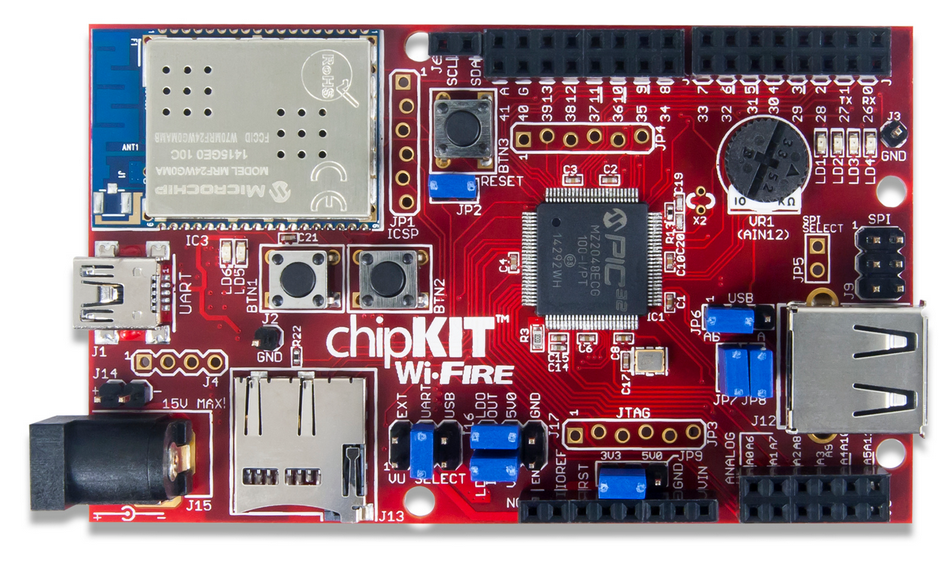 Раздел 5: Создание многозадачного приложения
Обзор проектирования приложения
Общие данные или ресурсы
Разбить приложение на отдельные задачи

Проанализировать задачи и найти взаимодействие между ними
Запуск задач и синхронизация
Сообщения (однонаправленный поток данных)
Общие данные (двунаправленный поток данных) и ресурсы

Для осуществления взаимодействия между задачами используются соответствующие примитивные операции RTOS
Mutex (Мьютекс)
Задача
Задача
Очередь
Семафор
Задача
Задача
Запуск задачи
Две основные возможности запуска

Запуск по времени: Например, периодическая задача запускается каждые X мс
Структура задачи: бесконечный цикл с вызовом задержки OS

Запуск по событию: Задача запускается, если происходит Y
Используются примитивы синхронизации OS (события, семафоры, очереди, почтовые ящики)
Структура задачи: бесконечный цикл с вызовом функции OS ожидания события или семафора 
Для использования функции ожидания события OS или семафора, нужна запускающая задача
2. Передача сообщений
Передает ли задача данные другой только в одном направлении?
Если да, можно использовать примитив OS: сообщение
Сколько информации можно передать?
Событие: что-то (неявно определенное) произошло
Событие + данные = сообщение: что-то произошло и есть явные делали 
Какая нужна буферизация информации (если нужна)? Зависит от того, сколько событий может произойти до того, как другая задача сможет обработать их 
Один элемент: используйте событие или почтовый ящик
Много элементов: используйте очередь
3. Общие данные и ресурсы
Несколько задач должны обновлять общие данные или ресурсы? 
Совместное использование данных несколькими задачами в вытесняющей системе (задачи, процедуры обработки прерываний) создает риски 
Если обновление данных не атомарно (может быть разделено и прервано)
Любая модификация, выполняемая нескольким командами
Переменные, состоящие из нескольких слов (long int, float, double)
Структуры из нескольких слов или объекты
Если несколько задач могут записывать в одну переменную
Защита объекта с помощью мьютекса
Раздел 5A: Запуск задач
Запуск задач
Задача может работать и ожидать
Время T1
Время T2
Событие Y
Событие Y
Чего должна ожидать задача? 
Запуск по времени: периодические задачи запускаются исходя из временных параметров
Задача ожидает окончания периода из N тактов, затем переходит в состояние готовности
Задача ожидает наступления времени T, затем переходит в состояние готовности


Запуск по событию: Задача запускается, когда происходит событие Y
Для сигнализирования о наступлении события используются примитивы синхронизации OS (события, семафоры, очереди)
Более детально будет описано далее
Задержка задачи
n тактов
n тактов
n тактов
Задержка на фиксированное время осуществляется вызовом vTaskDelay(n) 
Блокирует задачу на n тактов диспетчера
После этого задача отмечается как готовая в выполнению
Замечание: Задача может не запуститься сразу после окончания задержки
Может выполняться задача с более высоким приоритетом
void MyTask (…) {
  while (1) {
	// Work
	Do_Some_Work();
	// Wait
	vTaskDelay(n);
  }
}
Задержка задачи до заданного времени t
tnow
t
t
t
Период такта
Период такта
Период такта
void My2ndTask(…) {
  TickType_t xLastWakeTime; 
  xLastWakeTime = xTaskGetTickCount();        
  while (1) {
    // Work
    Do_Some_Work();
    // wait
    vTaskDelayUntil(&xLastWakeTime, 
	period);
  }
}
Задержка до указанного момента времени t
Для выяснения текущего времени tnow (в тактах от момента запуска диспетчера) вызывается xTaskGetTickCount() 
Для блокировки задачи до момента t вызывается vTaskDelayUntil(t, period)
Поддержка периодических задач: обновляет tnow (xLastWakeTime) добавлением периода
После этого задача  отмечается как готовая к выполнению
Замечание: Задача может не запуститься сразу после окончания задержки
Может выполняться задача с более высоким приоритетом
Внутренние задержки задачи
Некоторые задачи проще решить с использованием внутренних задержек
Не требуют специальной обработки
Другим задачам может понадобиться ожидание для выполнения части работы 
Программирование флеш-памяти может занять несколько миллисекунд (например, 3 мс), стирание блока занимает около секунды (например, 950 мс)
Управление дисплеем может занимать существенное время
Использовать ожидание в состоянии занятости в течении длительного времени не рекомендуется
Задерживает все задачи с более низким приоритетом
TASK log_data_to_flash(void) {
  while (1) {
    Compute_Data(data);
    Program_Flash(data);
    while (!Flash_Done()) {
  	// busy wait
    }
    if (flash_result==ERROR) {
      Handle_Flash_Error();
    }
    // wait until more data
  }
}
Использование внутренних задержек задачи
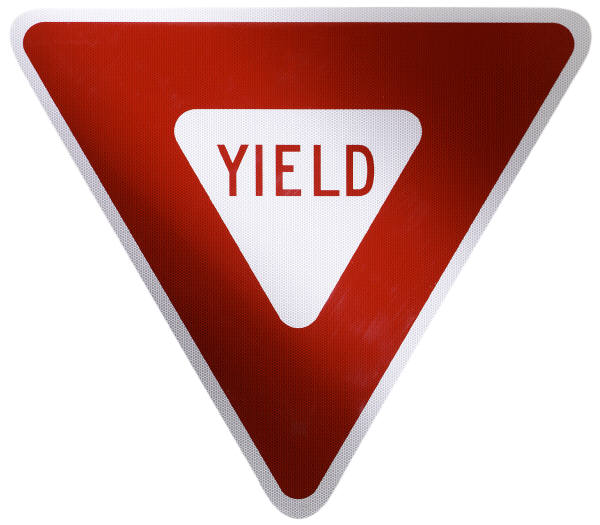 TASK Log_Data_To_Flash(void) {
  while (1) {
    Compute_Data(data);
    Program_Flash(data);
    while (!Flash_Done()) {
	vTaskDelay(1);
  	// try again later
    }
    // wait for more data
    …
  }
}
Освобождает процессор вместо ожидания в состоянии занятости
Вызов задержки OS в цикле задержки
Альтернатива: заблокировать примитивом OS, и использовать сигнал процедуры обработки прерывания (или другого кода) для сигнализирования примитиву о готовности (если возможно)
Раздел 5B: Синхронизация с другими задачами
Запуск по событию: Запустить B, если произошло Y
Задача A
Задача B
Семафор Y
Для сигнализирования о наступлении события используются примитивы синхронизации OS (события, семафоры, почтовые ящики)
Структура задачи B: бесконечный цикл с вызовом функции ожидания события OS
Для использования функции ожидания события OS необходима запускающая задача A
Использования семафоров для сигнализирования
Семафор и поведение диспетчера
3. Задача B может принять/опустить семафор
2. Задача A выставляет/поднимает семафор
1. Семафор пока не поднят
Семафор выставлен/передан/отправлен
Любая задача, ожидающая семафор, переходит в очередь готовности
Семафор выставлен/передан/отправлен



Ожидать готовность семафор, затем принять его
Если семафор свободен, принять его и продолжить выполнение
В противном случае перевести вызывающую задачу в состояние ожидания, пока семафор не будет выставлен
Пример: Использование семафора в программе поочередного включения светодиодов
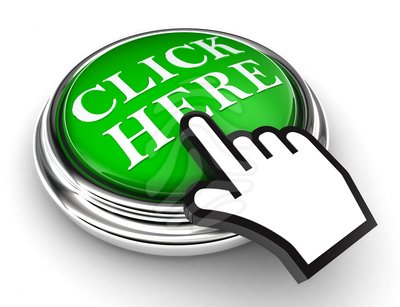 Требование: После нажатия кнопки однократно включить и выключить светодиоды
Для индикации запроса на поочередное включение светодиодов используется семафор (xSemScan)

Задача PollSwitches при каждом нажатии кнопки однократно выставляет семафор
ScanLEDsTask однократно выполняется, когда она может захватить семафор
PollSwitchesTask
xSemScan
ScanLEDsTask
Создание семафора
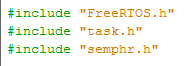 Во все файлы, использующие семафоры, нужно включить директиву #include “semphr.h”

Определить дескриптор семафора

Перед использованием семафора, его нужно создать и инициализировать 
Вызов xSemaphoreCreateBinary() в main()
Для обнаружения ошибки выполняется проверка возвращаемого значения
NULL, если ошибка
Другое значение - корректный дескриптор
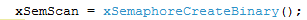 user.c
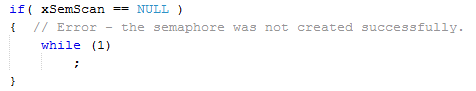 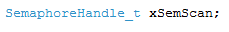 main.c
Выдача семафора
user.c
Выставление (сигнала) семафора
xSemaphoreGive(sem_handle)
xSemaphoreGiveFromISR(sem_handle)
Разные версии,т.к. желательно избежать переключения контекста OS в середине процедуры обработки прерывания
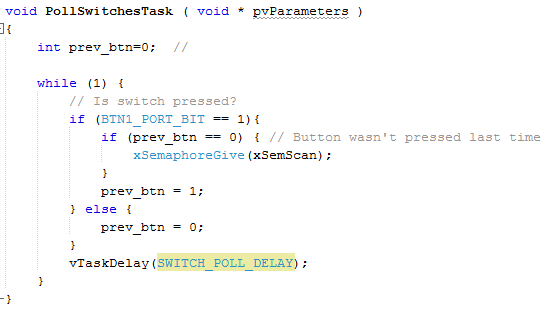 Захват семафора
user.c
Дождаться момента, когда семафор будет выставлен
xSemaphoreTake(sem_handle, timeout)
Возврат из процедуры, если семафор не был захвачен в течении timeout тактов
Если тайм-аут не нужен, следует использовать portMAX_DELAY

Возвращаемое значение указывает результат
pdTRUE: Семафор захвачен
pdFALSE: Семафор не захвачен, тайм-аут закончился
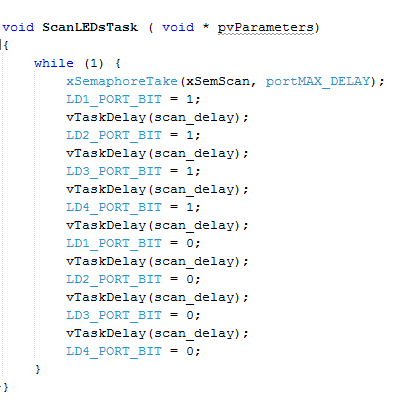 Пример: Счетный семафор
Что произойдет, если до окончания цикла переключения светодиодов мы нажмем на кнопку четыре раза
Будет выполнено только два цикла включения, а не четыре
Мы теряем два события/запуска 
Если нам нужно зафиксировать все события, нам следует использовать счетный семафор
Он накапливает количество ожидающих запросов
В отличие от двоичного семафора, имеет больше двух позиций
xSemaphoreCreateCounting(sem_handle, max_count, initial_count)
Как и ранее, используются xSemaphoreTake(), xSemaphoreGive()
1
2
3
4
5
Выдача семафора увеличивает его значение на 1
Захват семафора уменьшает его значение на 1
0
Демонстрационная программа
Проект Demo10_Adv_Concurrency_ Scan_LEDs_sem
Используются и бинарные и счетные семафоры
Управляется директивой user.h #define USE_BINARY_SEMAPHORE
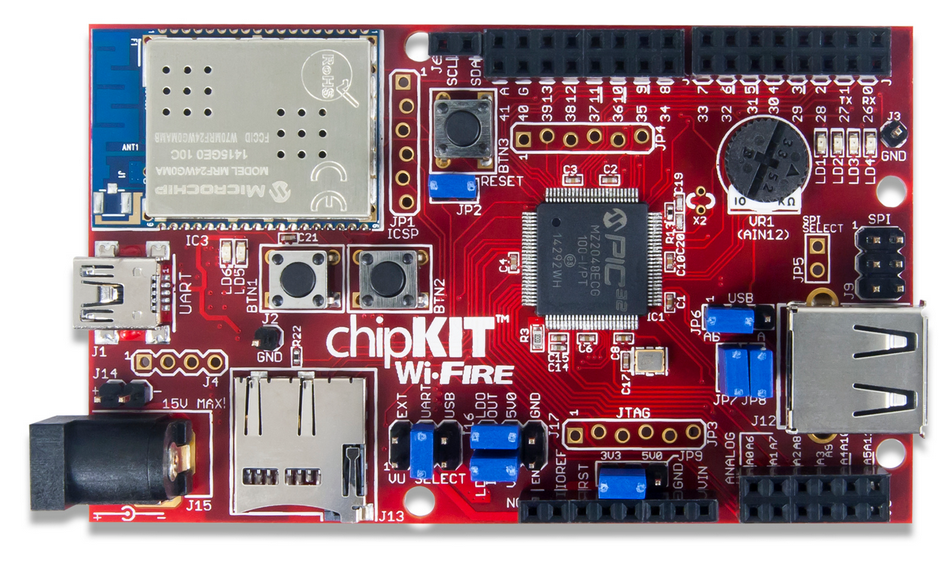 Раздел 5C: Передача сообщения
Понятие о очереди сообщений
Семафор = событие
Произошло!
Сообщение = событие + данные
Произошло это!
Для поддержки буферизации и отложенного отклика используется очередь сообщений
Пример: В очередь ставятся данные полученные от UART или по сети для последующей обработки задачей
Если задача B может не быть запущена скоро (имеет очень низкий приоритет), то потребуется длинная очередь
Очередь
Задача A
Задача B
Создание очереди сообщений в FreeRTOS
#include “FreeRTOS.h” and “queue.h”
Определить переменную типа QueueHandle_t для указания на очередь
Создать очередь используя xQueueCreate()
Выделить память для нескольких элементов очереди указанного размера
Параметры: количество элементов, размер элемента
При сбое возвращает код ошибки
Когда сообщение отправлено, оно копируется в следующий элемент очереди
Когда сообщение получено, элемент очереди, который оно использовало, освобождается для последующего использования
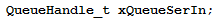 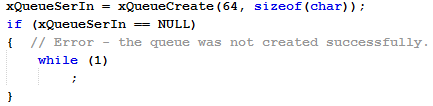 Использование очереди сообщений в FreeRTOS
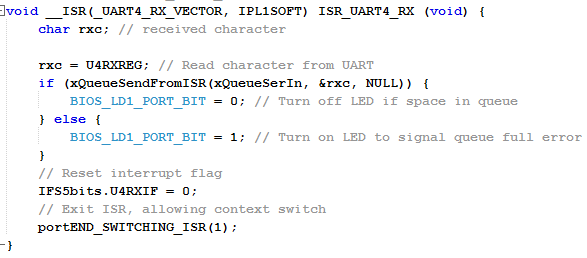 Сообщение отправляется процедурами xQueueSend() или xQueueSendFromISR()
Параметры: дескриптор очереди, указатель сообщения, не используется
Возвращает ЛОЖЬ, если очередь полная
Ожидание сообщения: процедура xQueueReceive() 
Параметры: дескриптор очереди, куда скопировать сообщение, тайм-аут
Возвращает величину, которая показывает, что выход из процедуры произошел по тайм-ауту
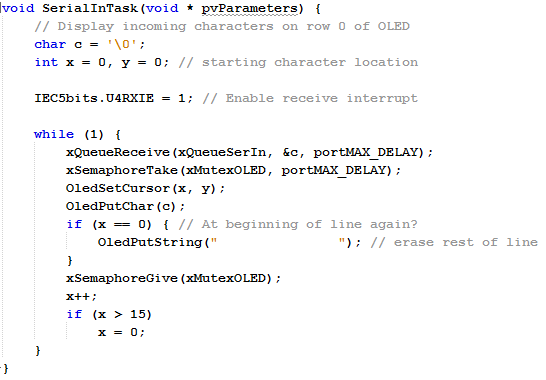 Раздел 5D: Совместное использование данных и ресурсов: безопасность
Вытеснение и состояние гонки
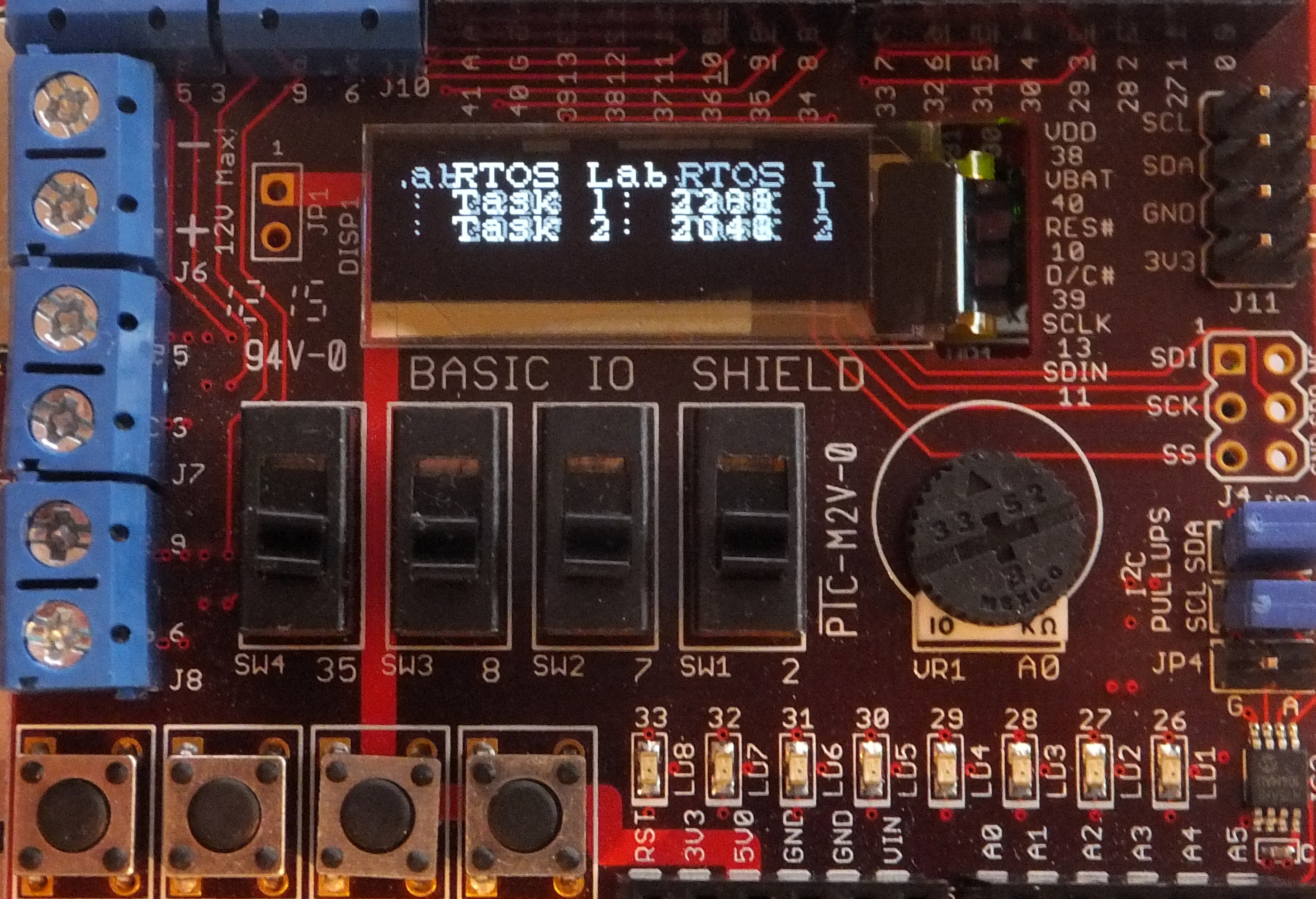 Вытеснение позволяет задачам прерывать друг друга
Пример: Две задачи имеют доступ к OLED дисплею

Может произойти следующее:
Задача 1 начинает обновлять OLED дисплей
Задача 2 вытесняет Задачу 1
Задача 2 обновляет OLED дисплей
Со временем задача 2 блокируется
Задача 1 завершает обновление OLED дисплея
Результат: некорректное состояние OLED дисплея
Возможные решения
Высокий
Простое решение: Запретить всем задачам вытеснять друг друга
Недостаток: Все задачи с высоким приоритетом должны будут ожидать дольше и закончатся позже
Немного лучшее решение: Запретить задачам, которые могут использовать OLED, вытеснять друг друга
Недостаток: Задачи с высоким приоритетом, которые используют OLED, должны будут ожидать дольше и закончатся позже
Самое лучшее решение: Позволить задачам вытеснять друг друга, но при совместном использовании OLED они должны будут иногда освобождать управление
Если золотая задача хочет сейчас использовать OLED и она вытеснила синюю задачу, которая использовала OLED, то позволить синей задаче закончить использование OLED, затем золотая задача будет использовать OLED
Задачи с высоким приоритетом будут завершаться раньше, что нам и нужно
Приоритет
Низкий
OLED
OLED
OLED
OLE
D
OLED
OLED
Блокировка взаимного исключения
Mutex (Мьютекс)
Для зашиты OLED или другого общего ресурса, переменной или объекта используется мьютекс
Мьютекс обеспечивает взаимное исключение - только одна задача может владеть им в некоторый момент
Мьютексы являются особым типом двоичного семафорами 
Правила доступа
Перед попыткой доступа к ресурсу, необходимо получить разрешение на это (стать владельцем мьютекса)
После окончания доступа к ресурсу нужно освободить разрешение (освободить мьютекс)
Разблокирован, ресурс доступен
Общий ресурс
Заблокирована зеленой задачей, только она может использовать ресурс
Заблокирована фиолетовой задачей, только она может использовать ресурс
Решение: Обеспечить блокировку взаимного исключения
Задача блокирует используемые ресурсы
В начале OLED не заблокирован
Задача 1 блокирует OLED дисплей
Задача 1 начинает обновлять OLED дисплей
Задача 2 вытесняет Задачу 1, начинает выполняться
Задача 1 пытается заблокировать OLED дисплей, но это ей не удается, задача переходит в заблокированное состояние
Диспетчер переключает контекст обратно к задаче 1
Задача 1 заканчивает обновлять OLED дисплей
Задача 1 разблокирует OLED дисплей
Диспетчер переключает контекст к задаче 2
Задача 2 блокирует OLED дисплей
Задача 2 обновляет OLED дисплей
Задача 2 разблокирует OLED дисплей
Задача 2 завершается и блокируется 
Задача 1 заканчивает прочую (на связанную с OLED) работу
Определения
Состояние гонки 
Результат выполнения кода зависит от относительного порядка выполнения его операций во времени
Критический участок
Фрагмент кода, в котором возможно возникновение состояние гонки 
Любой доступ к общему ресурсу или структуре данных является критическим участком кода
Пример: Код, обновляющий OLED дисплей
Решение проблемы
Участок кода в данный момент может выполняться только одним процессом  
Необходим механизм синхронизации для входа в критический участок и выхода из него, который будет гарантировать его исключительное использование
Данные также могут быть уязвимы
Что может пойти не так?
Данные могут быть частично переписаны в то время, когда они читаются
Данные могут быть частично переписаны в то время, когда они записываются 
Любые данные в памяти, для обновления которых необходимо несколько операций чтения или записи
Массивы, структуры данных, упакованные данные
Пример: очередь с массивом данных, указателями головы и хвоста и полем размера
Все, что имеет размер больший естественного размера слова процессора (например, long int)
Переменные Float и double на процессоре, не имеющем аппаратной поддержки вычислений с плавающей точкой
Не является проблемой для PIC32MZ EF, т.к. он имеет аппаратную поддержку 
Нужно гарантировать неделимый (атомарный) доступ к объекту, например блокировкой мьютексом
Атомарность, архитектура уровня команд MIPS32 и общая память
MIPS32 имеет архитектуру «загрузить/сохранить»: Переменные могут быть изменены только в регистрах, а не в памяти
Следовательно, доступ к переменным, которые хранятся в памяти, выполняется последовательностью из трех (по меньшей мере) команд: загрузить, изменить, сохранить 
Они образуют критический участок от команды загрузки до команды сохранения (включая их)
И это не многоэлементная структура данных - ВСЕ в памяти (слова, байты) уязвимы!
Следовательно, задачи, взаимодействующие через общую память, уязвимы, может возникнуть состояние гонки
Все переменные, используемые для связи через общую память, должны быть защищены
Использование мьютексов в FreeRTOS
#include “FreeRTOS.h” и “semphr.h”
Определить переменную типа SemaphoreHandle_t для указания на мьютекс
Создать мьютекс с помощью xSemaphoreCreateMutex()
Перед использованием защищенного ресурса, задача должна захватить мьютекс с помощью xSemaphoreTaske()
Можно указать максимальное время ожидания Возвращает величину, которая показывает, что выход из процедуры произошел по тайм-ауту (не используется тут)
После завершения использования защищенного ресурса, задача должна выдать мьютекс с помощью xSemaphoreGive()
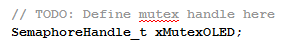 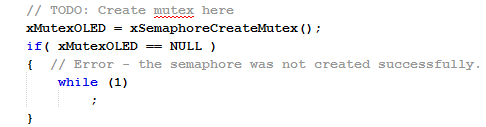 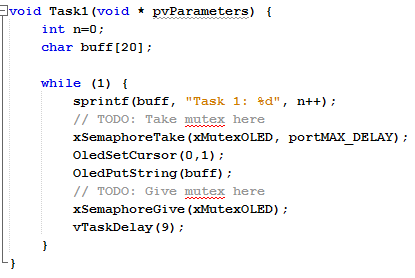 Мьютексы или семафоры?
Семафор
Используется для сигнализирования от задачи или процедуры обработки прерывания к ожидающей задаче
Инициализируется 0, что означает «Событие еще не насупило»
Mutex (Мьютекс)
Используется для гарантирования взаимоисключающего доступа к общему объекту
Особый тип двоичного семафора
Инициализируется 1, что означает «Объект не используется сейчас»

Дальнейшее обсуждение: Michael Barr по ссылке http://www.barrgroup.com/Embedded-Systems/How-To/RTOS-Mutex-Semaphore
Раздел 5E: Использование прерываний
Использование прерываний в FreeRTOS
Задача
Делайте процедуру обработки прерывания максимально короткой
Зачем?
Минимизируется задержка остальной части системы (особенно других процедур обработки прерываний)
Упрощает отладку, т.к. меньше = проще
Как? Передавать максимальное количество работы задаче
Процедура обработки прерывания сообщает задаче о нужной работе с использованием примитивов синхронизации RTOS
Только один тип событий (например, нажатие кнопки)? Сообщить задаче с помощью семафора (двоичного или подсчитывающего)
События разных типов или разные данные (например, полученные через UART)? Сообщить задаче (вместе с данными) используя очередь
Задача
Задача
Семафор
Очередь
ISR (процедура обработки прерывания)
ISR (процедура обработки прерывания)
Периферийное устройство
Периферийное устройство
Структура процедуры обработки прерывания
Объявление процедуры обработки прерывания было рассмотрено ранее
Выполнить главную работу: прочитать полученные символы из UART4
Передать остальную работу задаче: переслать данные через очередь xSerInQueue
Нужно использовать версию *fromISR функций API при вызове из процедуры обработки прерывания
Функция возвращает 1 при успешном завершении, 0 при ошибке, т.е. если очередь полная - включается светодиод
Сбросить флаг прерывания, чтобы сообщить аппаратному обеспечению об обработке прерывания
Возврат из процедуры обработки прерывания выполняется с помощью макроса portEND_SWITCHING_ISR(arg)
arg определяет выполнять ли переключение контекста задачи (1) или нет (0)
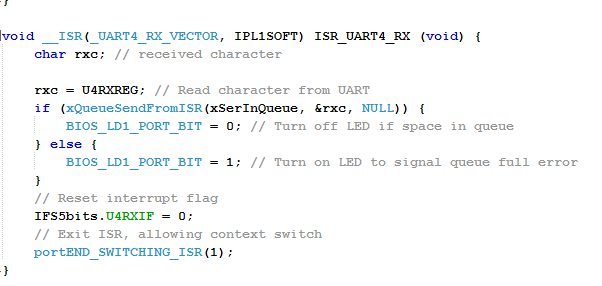 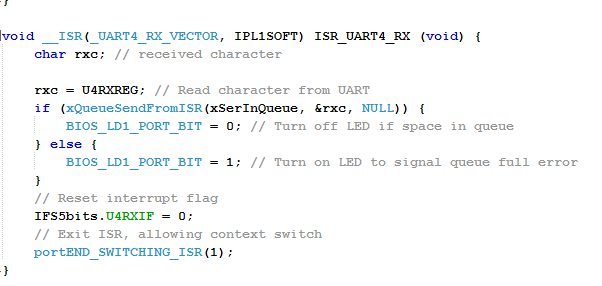 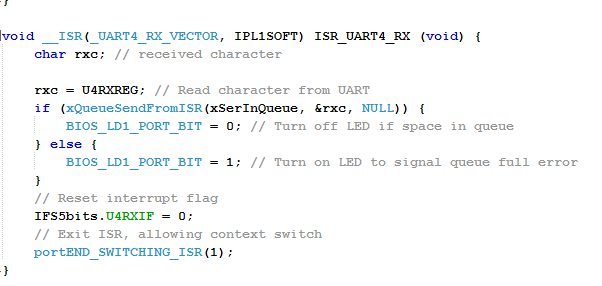 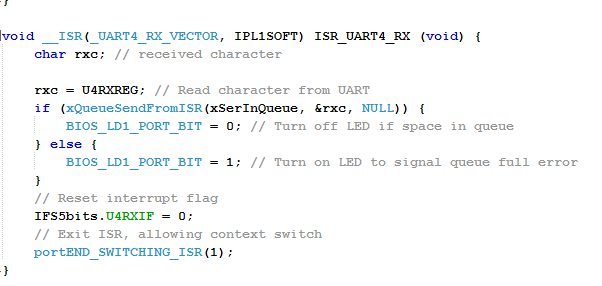 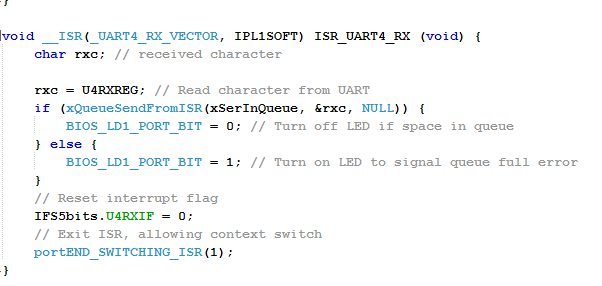 Уровень приоритета прерывания
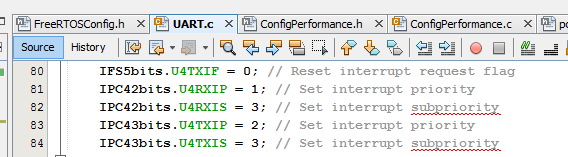 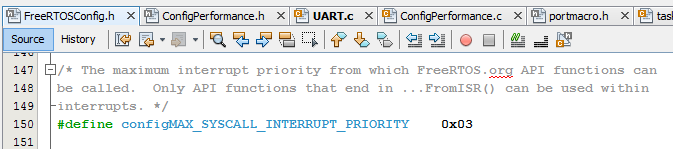 Все уровни приоритета должны быть меньшими, чем константа configMAX_SYSCALL_INTERRUPT_PRIORITY (определена в FreeRTOSConfig.h)
В противном случае в случайный момент времени может произойти полный отказ системы
Раздел 5F: Упражнение лабораторной работы
Упражнение лабораторной работы: Обзор
Lab10_Adv_Concurrency
Построение многозадачного приложения с последовательными коммуникациями
Задача 1 (Task1) запускает Задачу 2 (Task2) с помощью семафора
Задача Clocktask выводит время на OLED дисплей и ПК
Мьютекс защищает OLED дисплей от мешающих друг другу операций
Очередь сообщений передает данные между задачами и процедурами обработки прерываний
OLED Дисплей
xMutexOLED
SerialInTask
ClockTask
xQueueSerOut
xQueueSerIn
Task1
Task2
xSemTrigger
ISR_UART4_TX
ISR_UART4_RX
UART